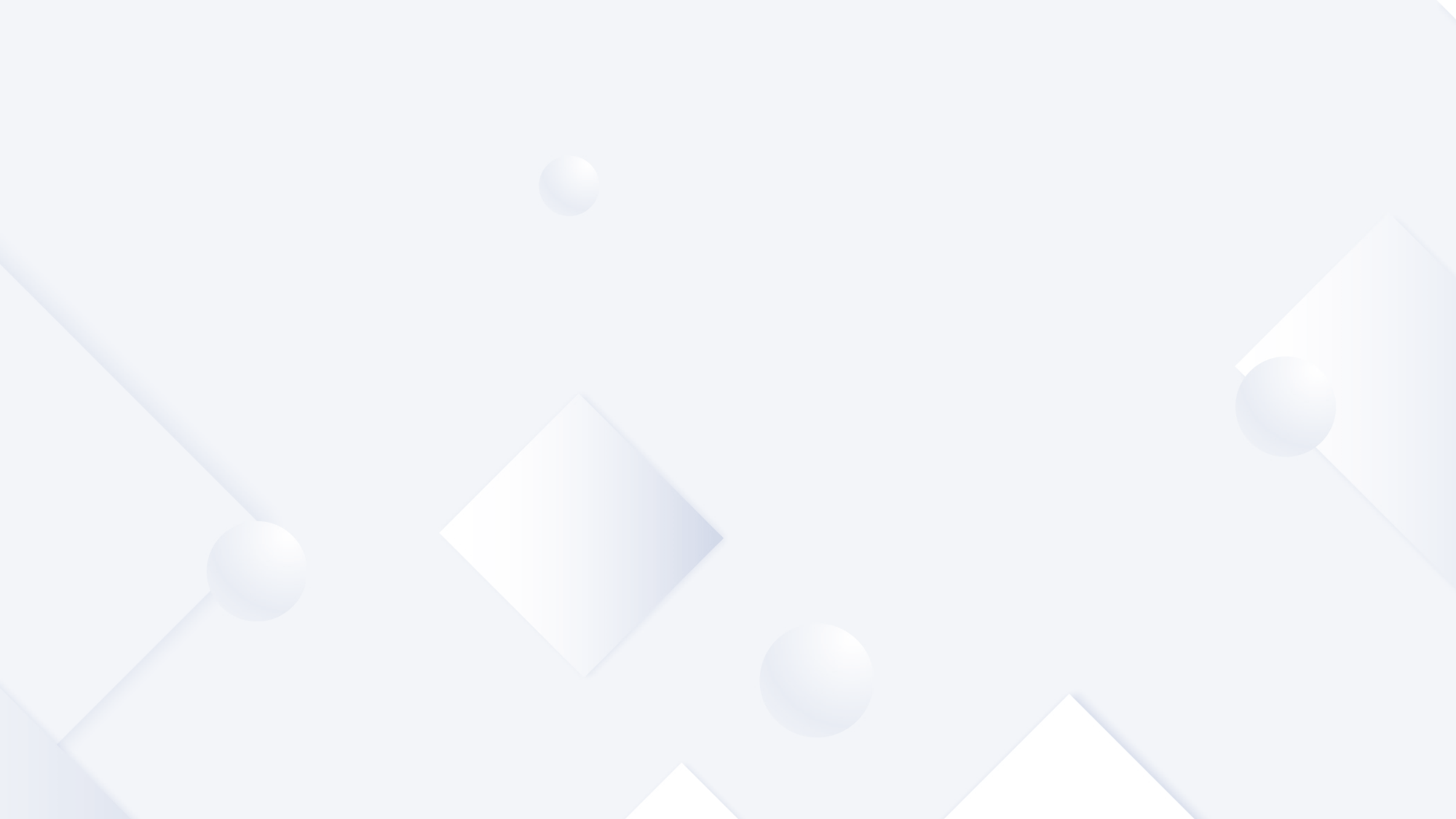 LOGO
YOUR DEMO TITLE
Insert the Subtitle of Your Presentation
JPPPT.COM
https://www.freeppt7.com
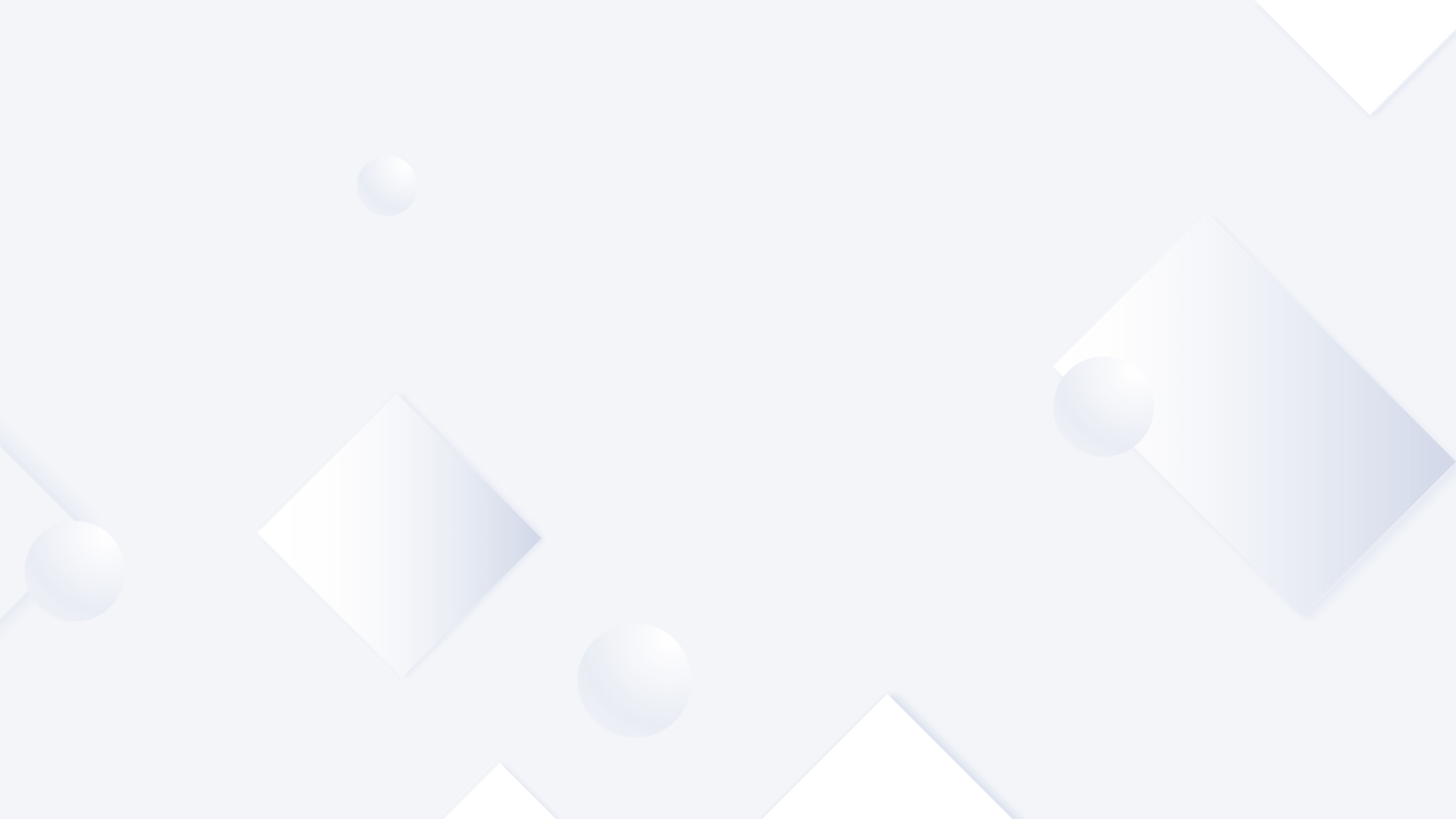 CONTENTS
01
1.Add title text
3.Add title text
03
Fill in the description
Fill in the description
02
04
2.Add title text
4.Add title text
Fill in the description
Fill in the description
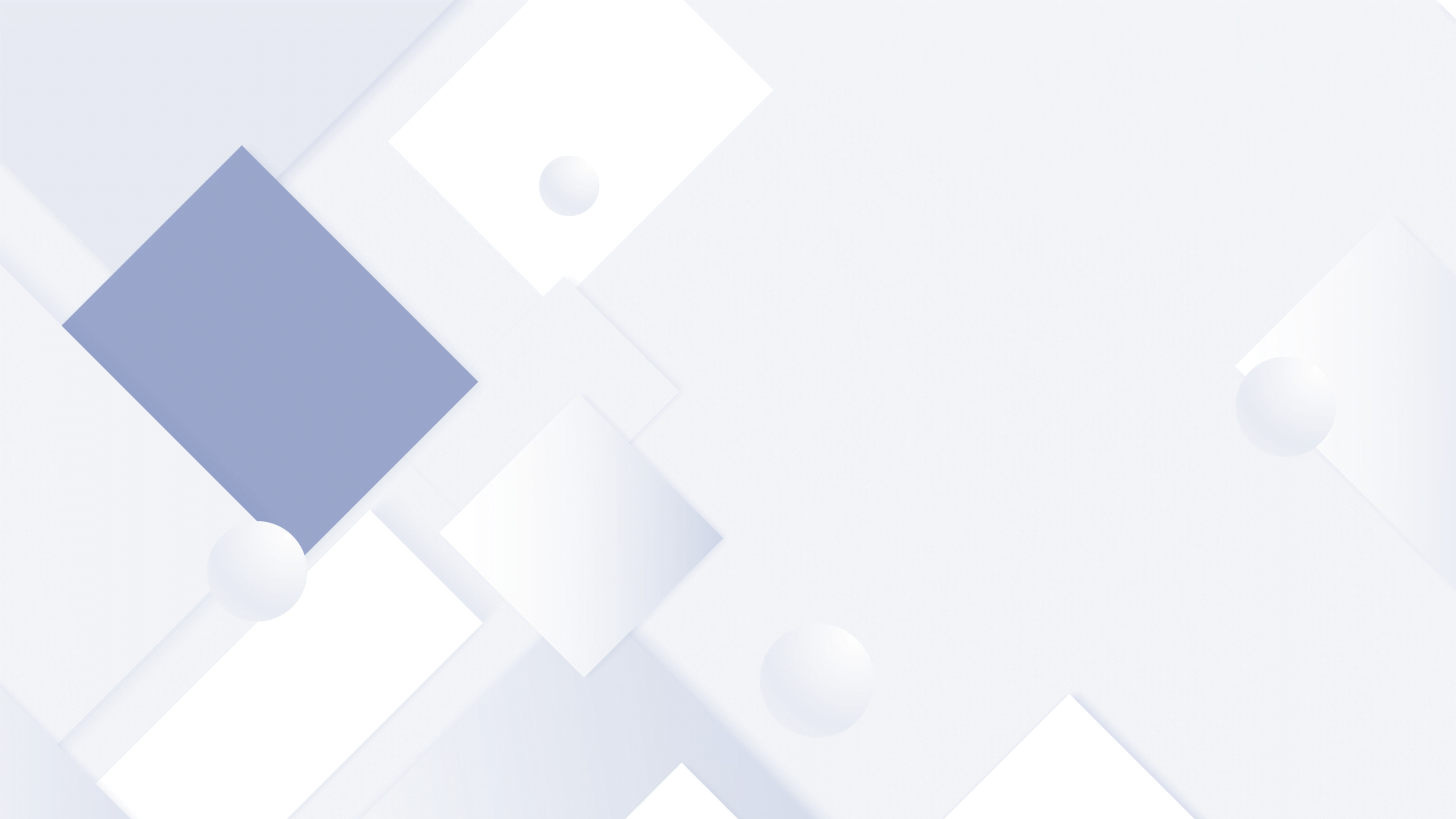 BUSINESS
01
1.Add title text
Click here to add content, content to match the title.
Add title text
Fill in the description
Click here to add content, content to match the title.  Click here to add content, content to match the title.
Click here to add content, content to match the title.
Add title text
Add title text
Add title text
Add title text
Add title text
Fill in the description
Click here to add content, content to match the title.
Click here to add content, content to match the title.
Add title text
Click here to add content, content to match the title.
Click here to add content, content to match the title.
Add title text
Fill in the description
0 1
0 2
0 3
0 4
Click here to add content, content to match the title.
Click here to add content, content to match the title.
Click here to add content, content to match the title.
Click here to add content, content to match the title.
Add title text
Fill in the description
$ 0
$ 15
$ 99
Click here to add content, content to match the title.
Click here to add content, content to match the title.
Click here to add content, content to match the title.
Add title text
Add title text
Add title text
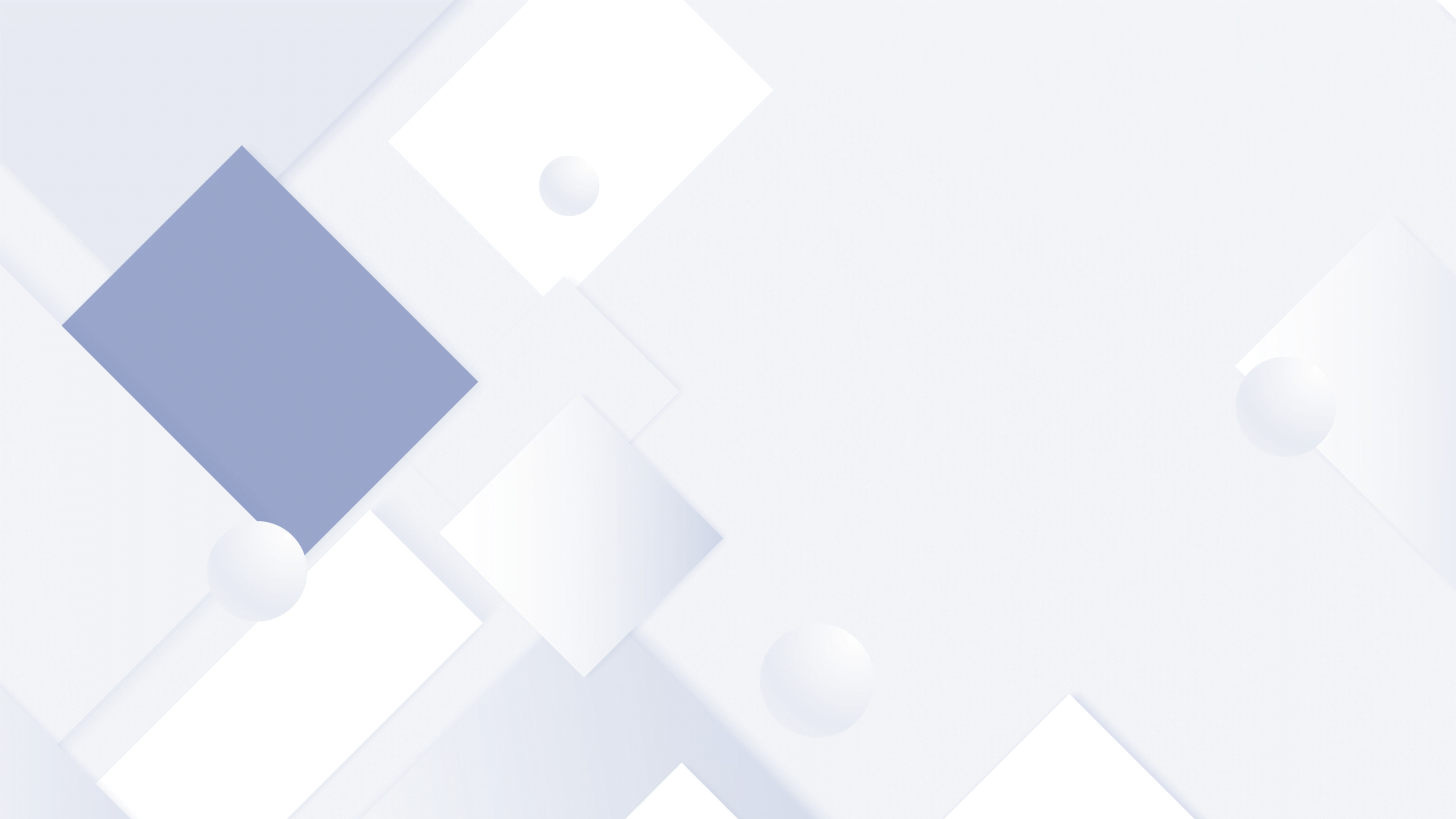 BUSINESS
02
2.Add title text
Click here to add content, content to match the title.
Add title text
Fill in the description
5~ 10%
11 ~60%
61~ 100%
Add title text
Add title text
Add title text
Click here to add content, content to match the title.
Click here to add content, content to match the title.
Click here to add content, content to match the title.
PPT下载 http://www.1ppt.com/xiazai/
Add title text
Fill in the description
Add title text
Click here to add content, content to match the title. Click here to add content, content to match the title. 。Click here to add content, content to match the title.
Add title text
Add title text
Add title text
Add title text
Add title text
Fill in the description
Click here to add content, content to match the title.
Click here to add content, content to match the title.
Click here to add content, content to match the title.
Click here to add content, content to match the title.
Add title text
Add title text
Fill in the description
Add title text
Click here to add content, content to match the title. Click here to add content, content to match the title. 。
Add title text
Add title text
Add title text
Add title text
Fill in the description
Click here to add content, content to match the title.
Click here to add content, content to match the title.
Add title text
Click here to add content, content to match the title.
Click here to add content, content to match the title.
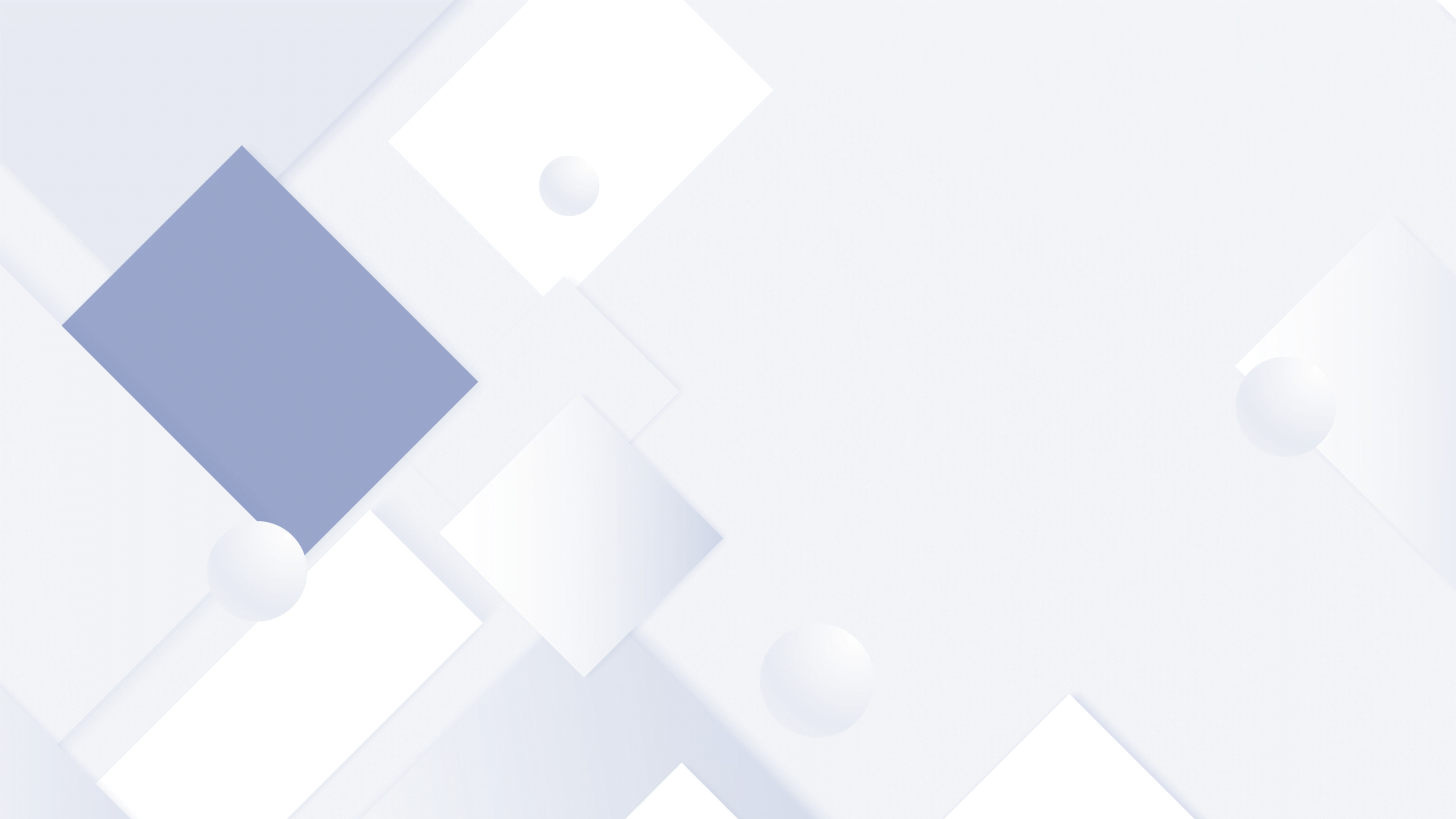 BUSINESS
03
3.Add title text
Click here to add content, content to match the title.
Add title text
Fill in the description
Add title text
Add title text
Click here to add content, content to match the title. Click here to add content, content to match the title. 。
Click here to add content, content to match the title.
Add title text
Fill in the description
Add title text
Click here to add content, content to match the title.
Click here to add content, content to match the title.
Click here to add content, content to match the title.
Add title text
Fill in the description
Click here to add content, content to match the title. Click here to add content, content to match the title. 。
Add title text
Add title text
Add title text
Add title text
Fill in the description
Click here to add content, content to match the title.
Click here to add content, content to match the title.
Add title text
Click here to add content, content to match the title. Click here to add content, content to match the title.
Add title text
Add title text
Click here to add content, content to match the title. Click here to add content, content to match the title.
Add title text
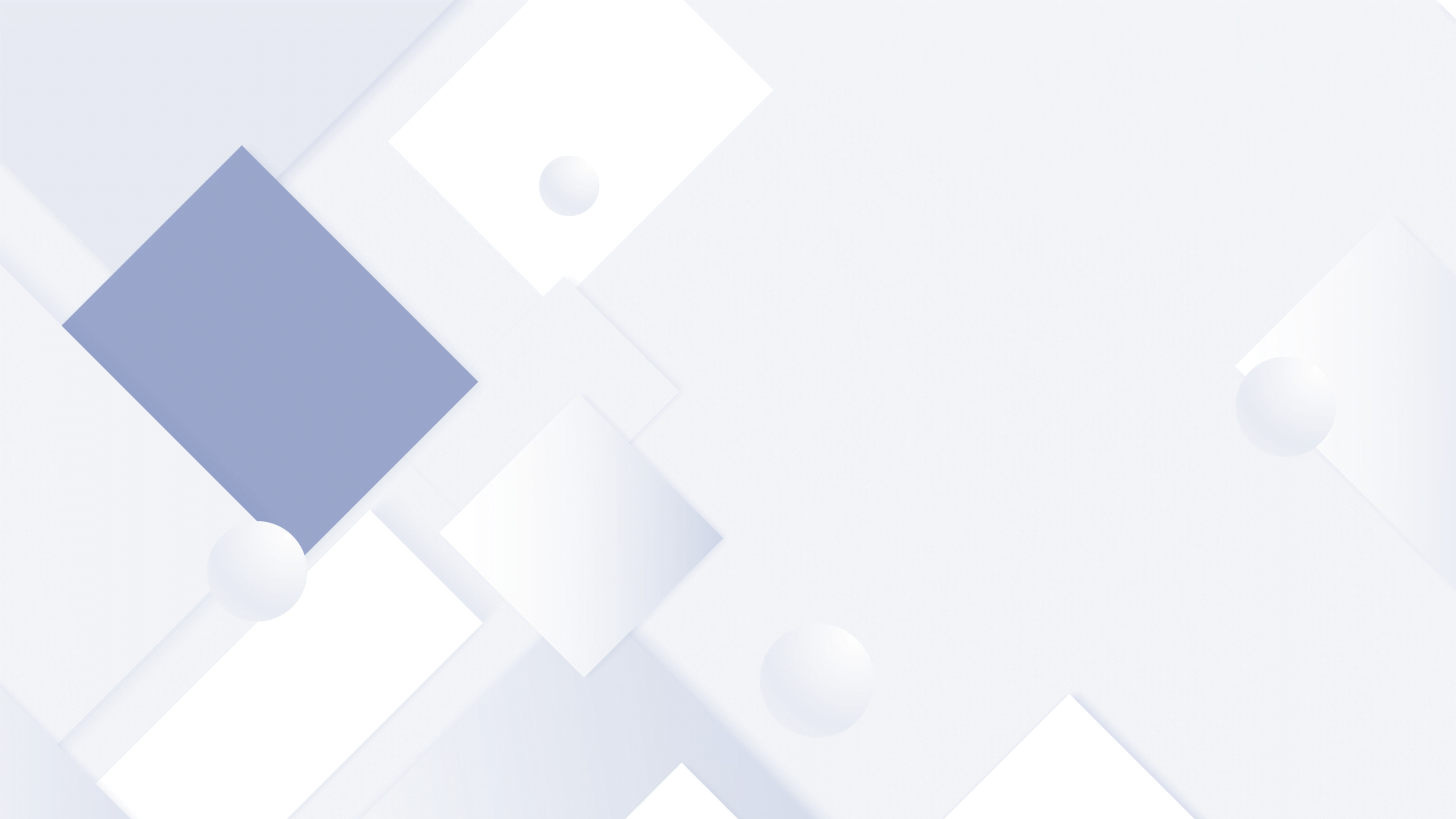 BUSINESS
04
4.Add title text
Click here to add content, content to match the title.
Add title text
Fill in the description
Add title text
Add title text
Click here to add content, content to match the title.
Click here to add content, content to match the title.
Click here to add content, content to match the title.
Add title text
Add title text
Add title text
Add title text
Fill in the description
Click here to add content, content to match the title.
Click here to add content, content to match the title.
Click here to add content, content to match the title.
Click here to add content, content to match the title.
Add title text
Fill in the description
Add title text
$ 0
Click here to add content, content to match the title. Click here to add content, content to match the title.
Click here to add content, content to match the title.
Add title text
Add title text
Add title text
Add title text
Add title text
Fill in the description
Add title text
Click here to add content, content to match the title.
Click here to add content, content to match the title.
Click here to add content, content to match the title.
Add title text
Fill in the description
Click here to add content, content to match the title.
Add title text
Click here to add content, content to match the title.
Click here to add content, content to match the title.
Click here to add content, content to match the title.
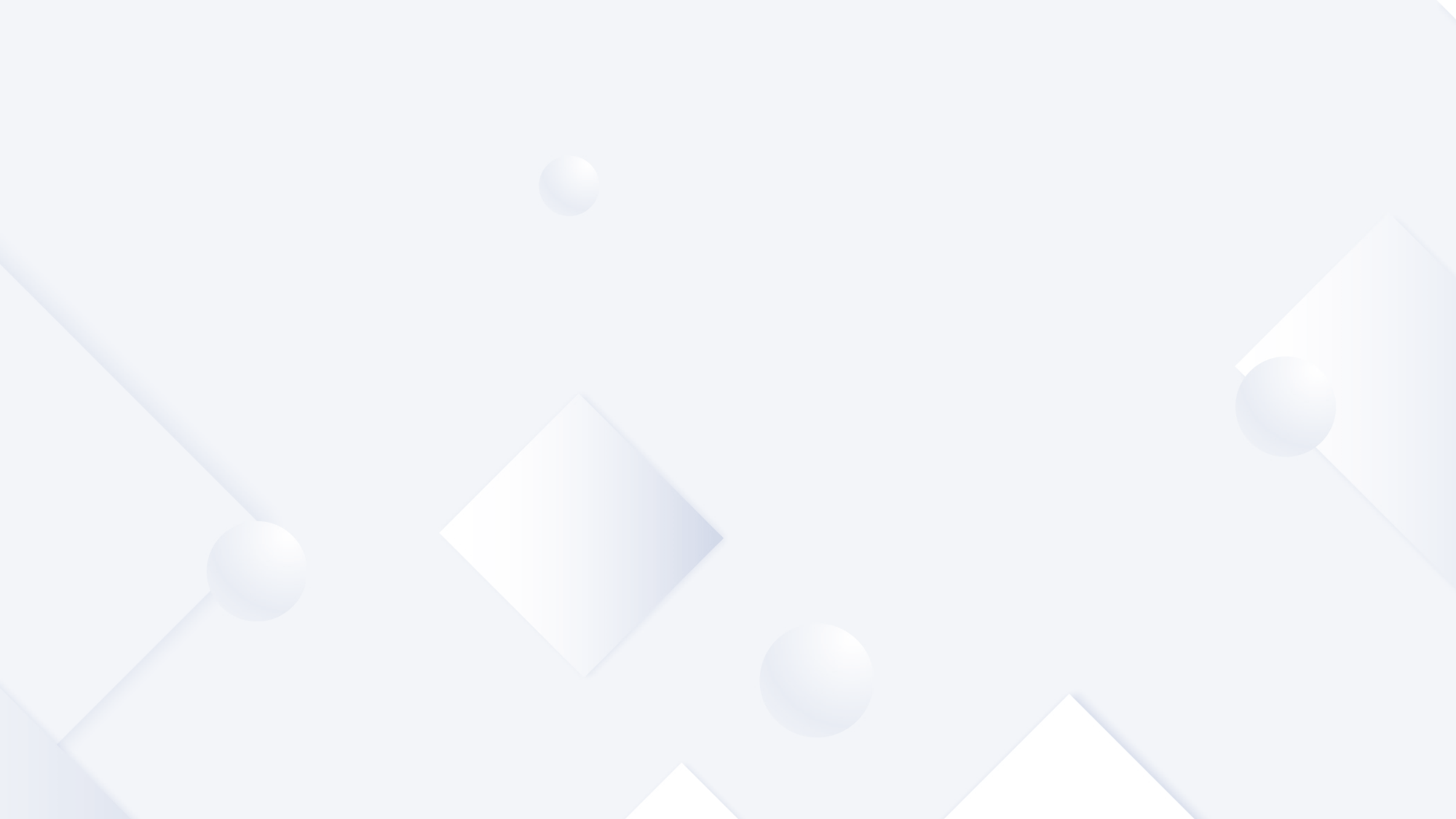 LOGO
BUSINESS
THANKS
JPPPT.COM
https://www.freeppt7.com